ЭЛЕКТРОННАЯ 
ИНФОРМАЦИОННАЯ
ОБРАЗОВАТЕЛЬНАЯ СРЕДА
(ЭИОС) ВолгГТУ 2.0
http://eos2.vstu.ru/
Инструкция по использованию ЭИОС 2.0
Для того, чтобы перейти на сайт ЭИОС 2.0 необходимо:
1. Зайти на официальный сайт ВолгГТУ    vstu.ru 
2. В нижней части сайта нажать на значок ЭИОС ВолгГТУ
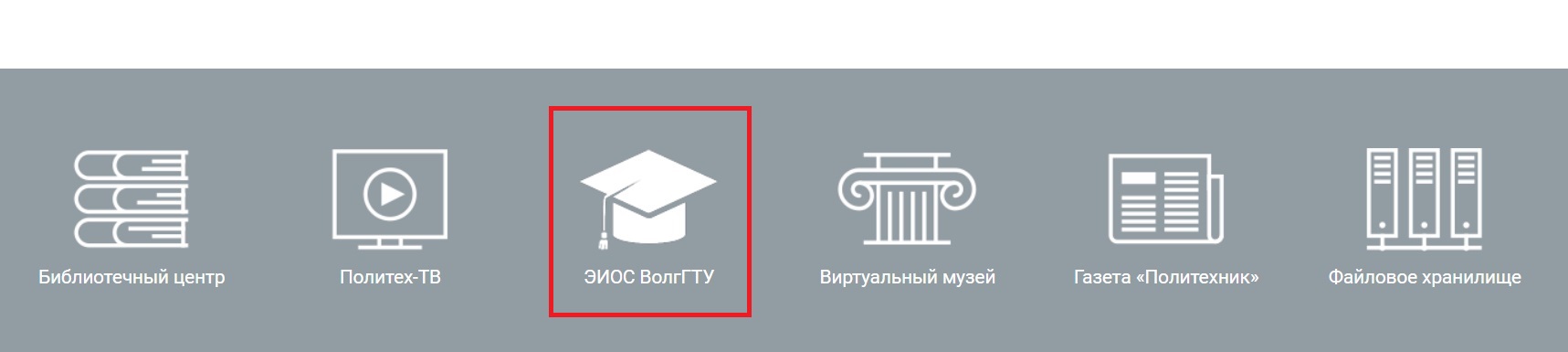 Или в адресной строке браузера ввести eos2.vstu.ru
Откроется сайт ЭИОС 2.0 
Для входа в ЭИОС необходимо нажать Вход в верхнем правом углу
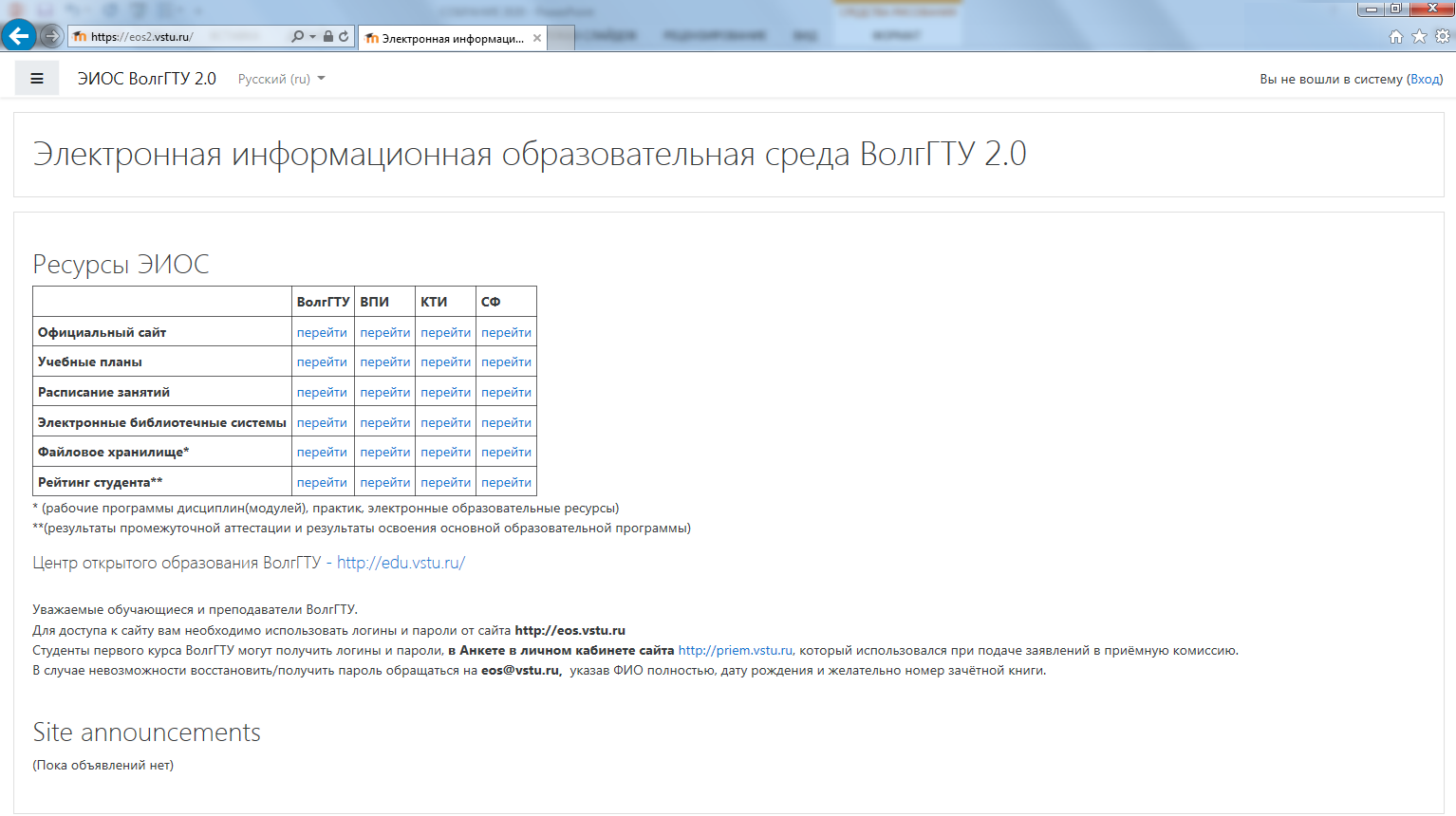 Для входа на данный сайт необходимо ввести (логин, пароль).
Для получения логина и пароля от ЭИОС - необходимо отправить запрос на почту vkfvstu@yandex.ru с указанием следующих данных:
Ф.И.О. (полностью);
№ группы или направления.
В конце пароля обязательно нужно ввести символ %
После ввода логина и пароля откроется Личный кабинет пользователя ЭИОС ВолгГТУ 2.0
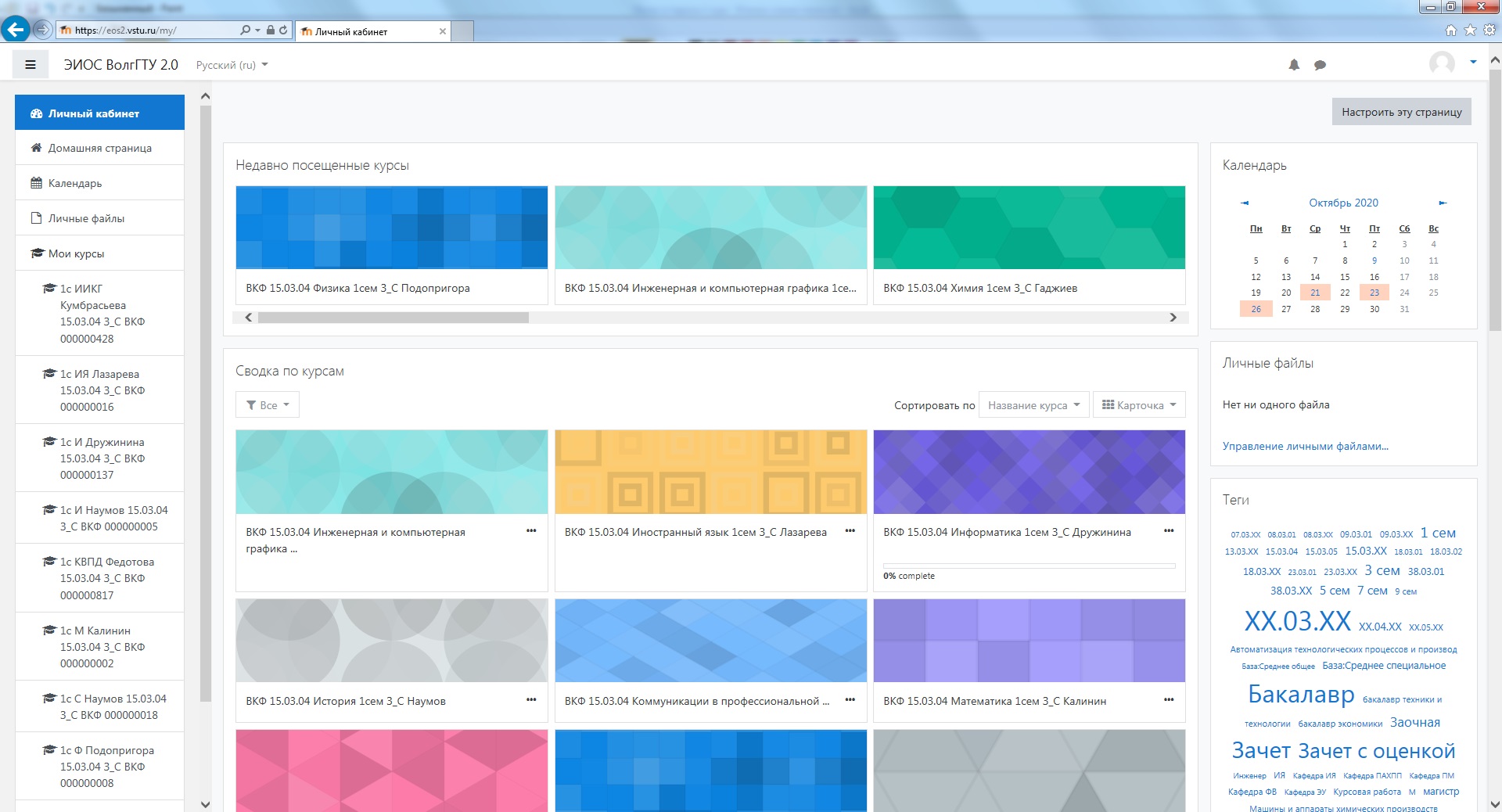 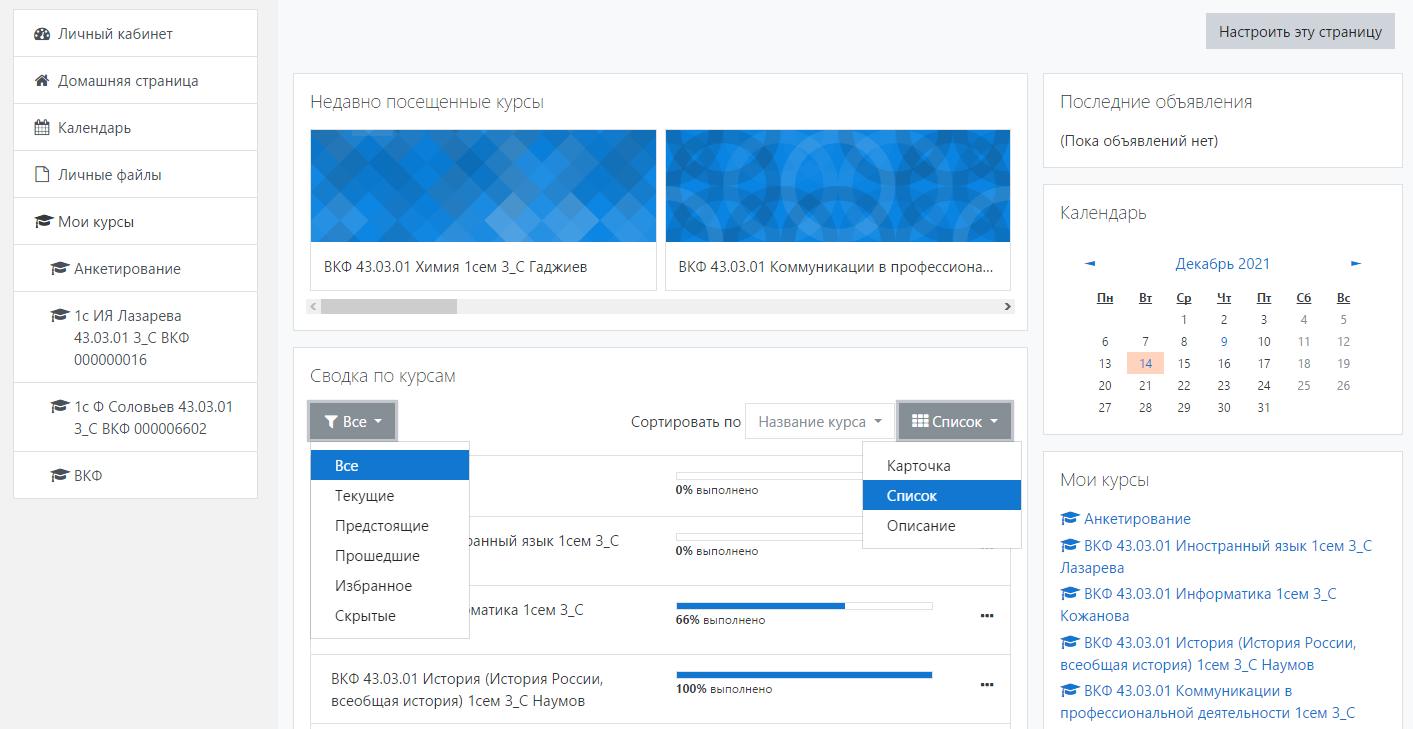 Для удобного отображения всех курсов, необходимо выбрать фильтры Все и Список
Основные разделы в ЭИОС 2.0
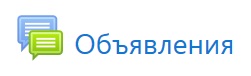 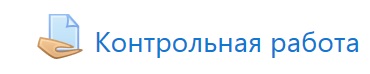 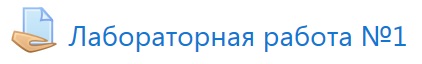 На данный момент на сайте ЭИОС 2.0 размещены не все задания по дисциплинам, в дальнейшем информация будет обновляться.
Последние объявления и изменения в расписании,
а также задания будут размещены на сайте
svkf.vstu.ru
	В случае возникновения вопросов необходимо обратиться в Деканат ВТФ (см. слайд Контактная информация).
Контактная информация